SAVA HOTELS & RESORTS 
ЯВЛЯЕТСЯ КРУПНЕЙШЕЙ ТУРИСТИЧЕСКОЙ СЕТЬЮ 
В СЛОВЕНИИ

Мы предлагаем своим гостям широкий выбор курортов по 6 направлениям от региона Гореньска и до Помурья: 
Sava Hoteli Bled, Терме 3000, Лечебно-оздоровительный курорт Раденцы, Терме Птуй, Терме Бановцы и Терме Лендава.

Мы приглашаем вас посетить наши бальнеологические курорты и насладиться своеобразием каждого из них: 
лечебные минеральные ванны в Раденцах – захватывающие дух
водные парки в Термах 3000 и в Термах Птуй – 
потрясающее воображение озеро Блед!
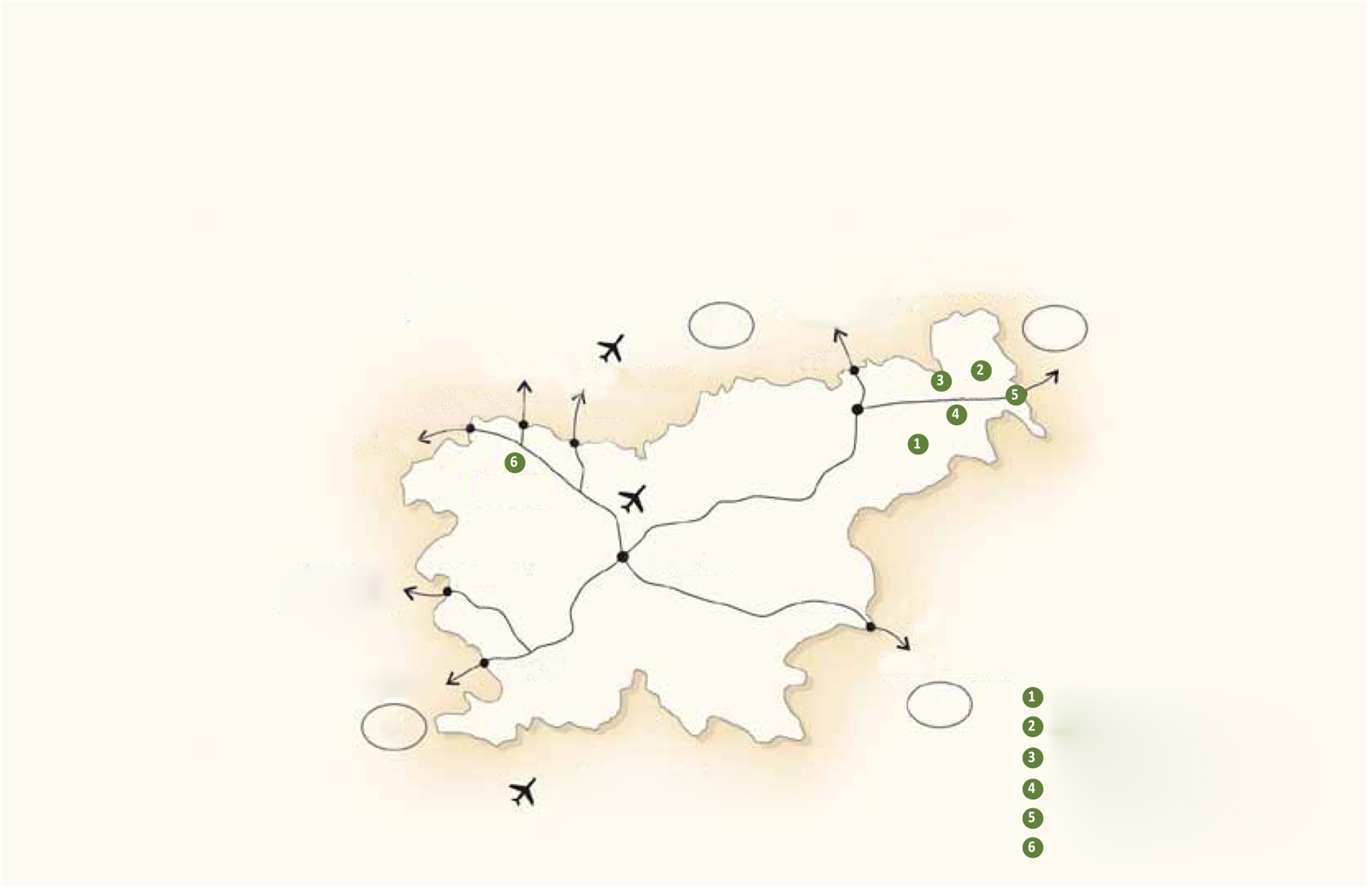 Австрия
МЮНХЕН 358 кмЗАЛЬЦБУРГ 209 км
ВЕНА 245 кмГрац 48 км
A
h
ФИЛЛАХ
БУДАПЕШТ 300 км
КЛАГЕНФУРТ 65 км
УДИНЕ
ЛЮБЛЯНА (ЛЮ)
ВЕНЕЦИЯ 183 км МИЛАН 434 км
ЗАГРЕБ 33 км
ТРИЕСТ
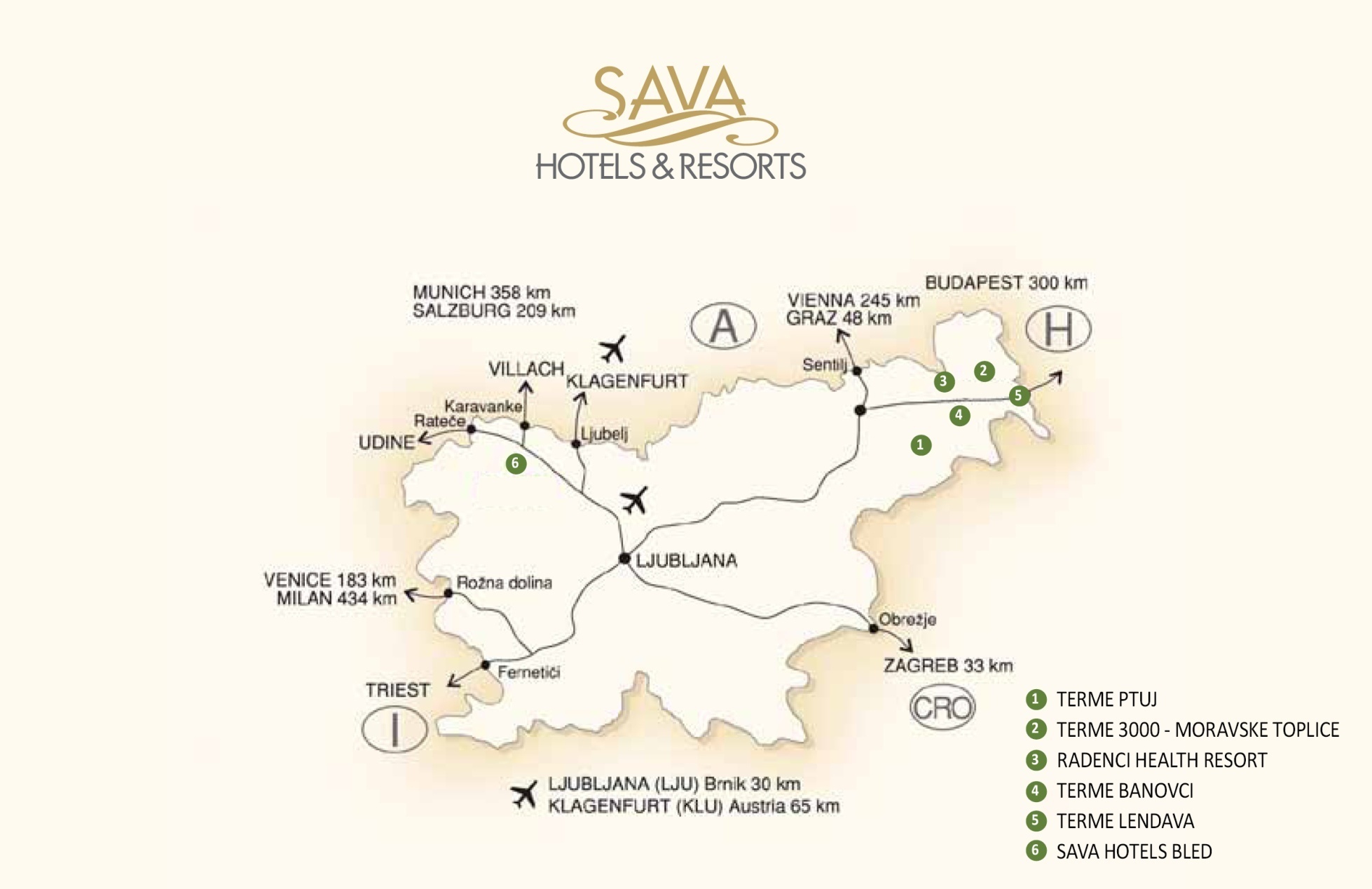 CRO
Я
ЛЮБЛЯНА (ЛЮ) Брник 30 км КЛАГЕНФУРТ (КЛУ) Австрия 65 км
[Speaker Notes: МЮНХЕН 358 км (Muenchen)			
ФИЛЛАХ  (Beljak)					
ТРИЕСТ (Trst)
Караванки (Karavanke)
Шентиль (Sentilj)
ЗАЛЬЦБУРГ 209 км	(Salzburg)
ЛЮБЛЯНА (ЛЮ) (Ljubljana Brnik)
Ратече (Ratece)
Обрежье (Obrezje)
ВЕНА 245 км	 (Dunaj)
УДИНЕ (Videm)
КЛАГЕНФУРТ (КЛУ) Австрия 65 км (Celovec, Avstrija)
Любель (Ljubelj)
Грац 48 км (Gradec)
ВЕНЕЦИЯ 183 км (Benetke)
ЗАГРЕБ 33 км (Zagreb)
Рожна Долина (Rozna dolina)
БУДАПЕШТ 300 км (Budimpesta)
МИЛАН 434 км (Milano)
Фернетичи (Fernetici)]
Медицинский персонал с долголетним опытом
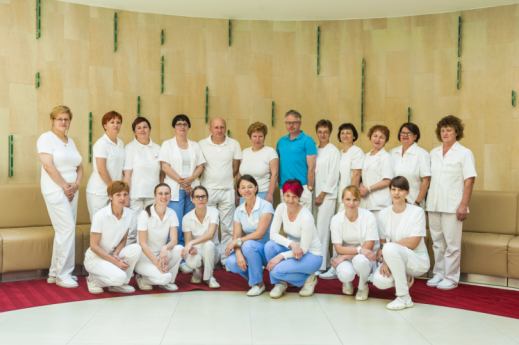 кардиология
ортопедия
травматология
ревматология
дерматология
обладатели лицензий Министерства здравоохранения Республики Словения
неврология
Почему именно к нам?
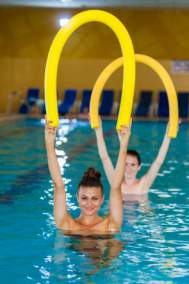 Наша минеральная и термальная 
вода  используется в различных целях: 

купание, расслабление, активный отдых, а 
также для современных методов  
реабилитации.
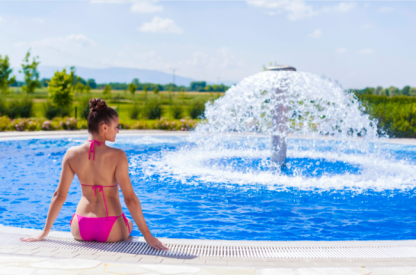 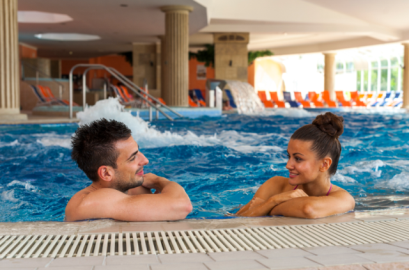 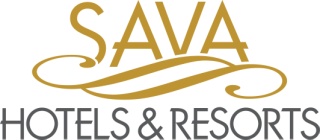 Sava hoteli Bled
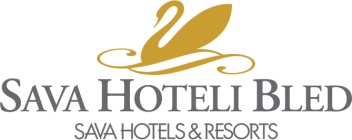 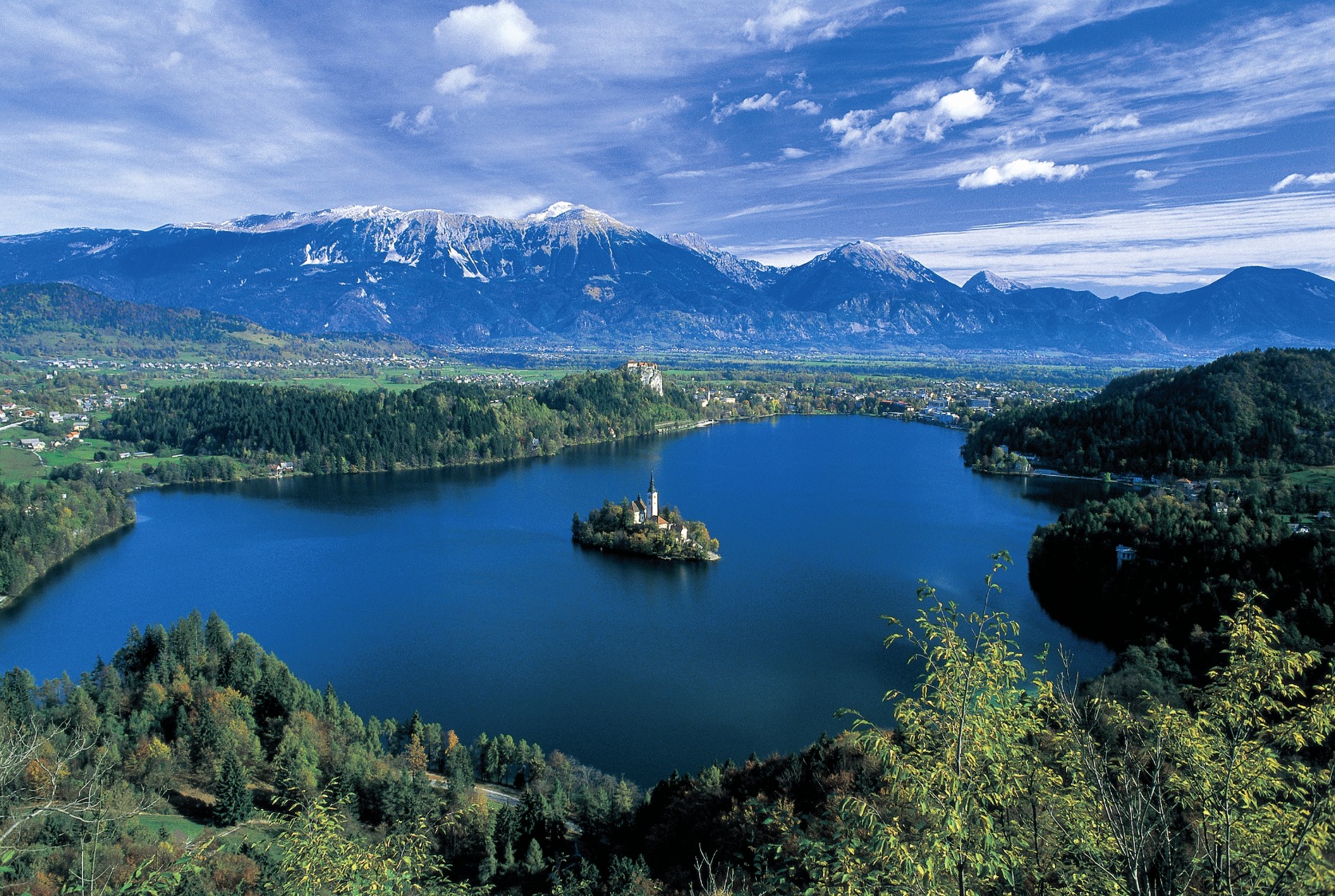 Блед по праву считается   
5-м идиллическим местом в Европе

(журнал „Forbes“)





.
Гранд отель ТОПЛИЦЕ*****
- является брендом               Small luxury hotels of the World
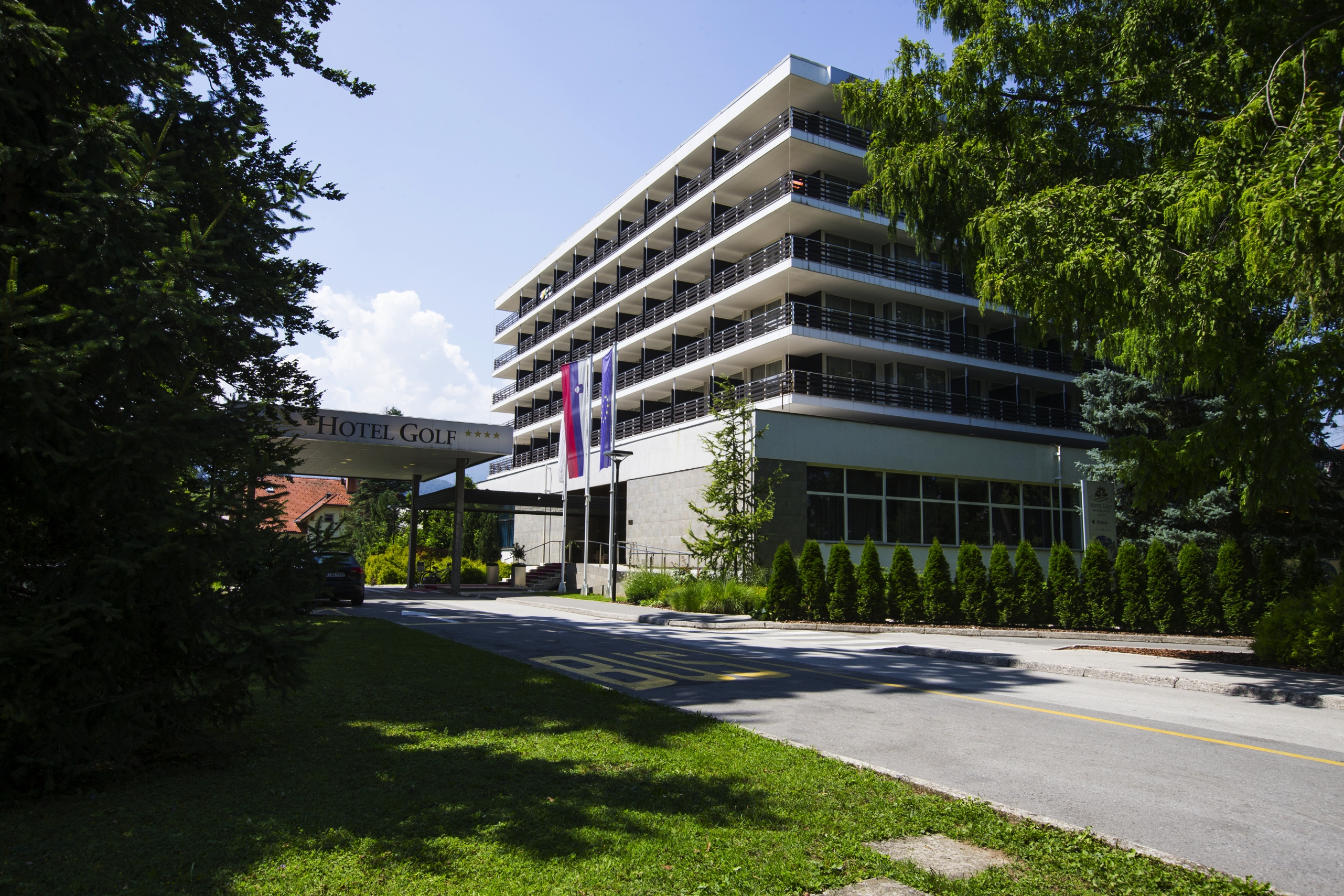 Отель 
«Рикли Баланс»****суп. (экс-«Гольф») - полностью обновлен  в 2018 г. 
– лучший отель на озере Блед
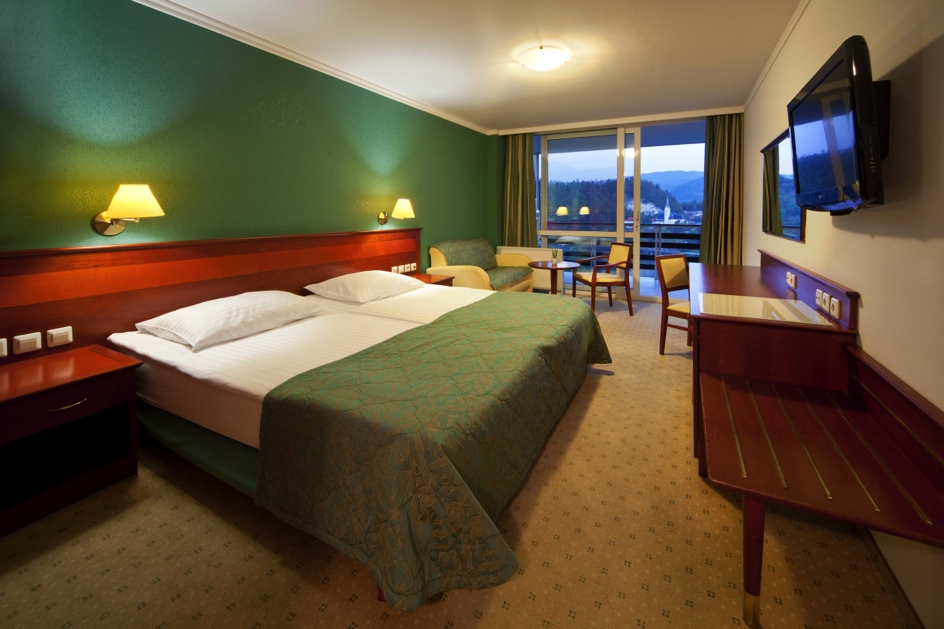 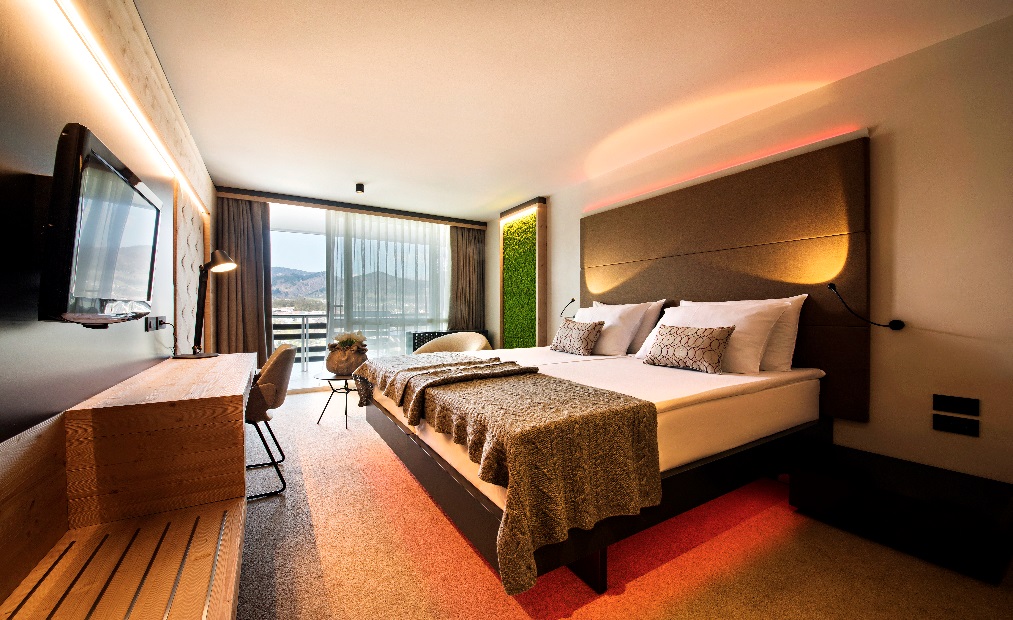 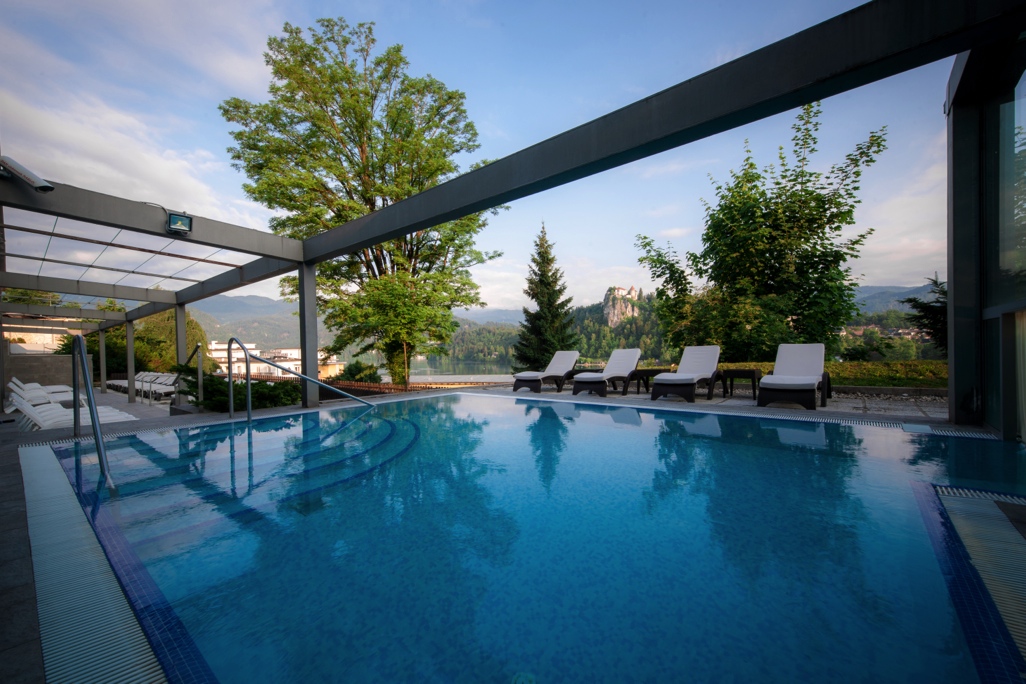 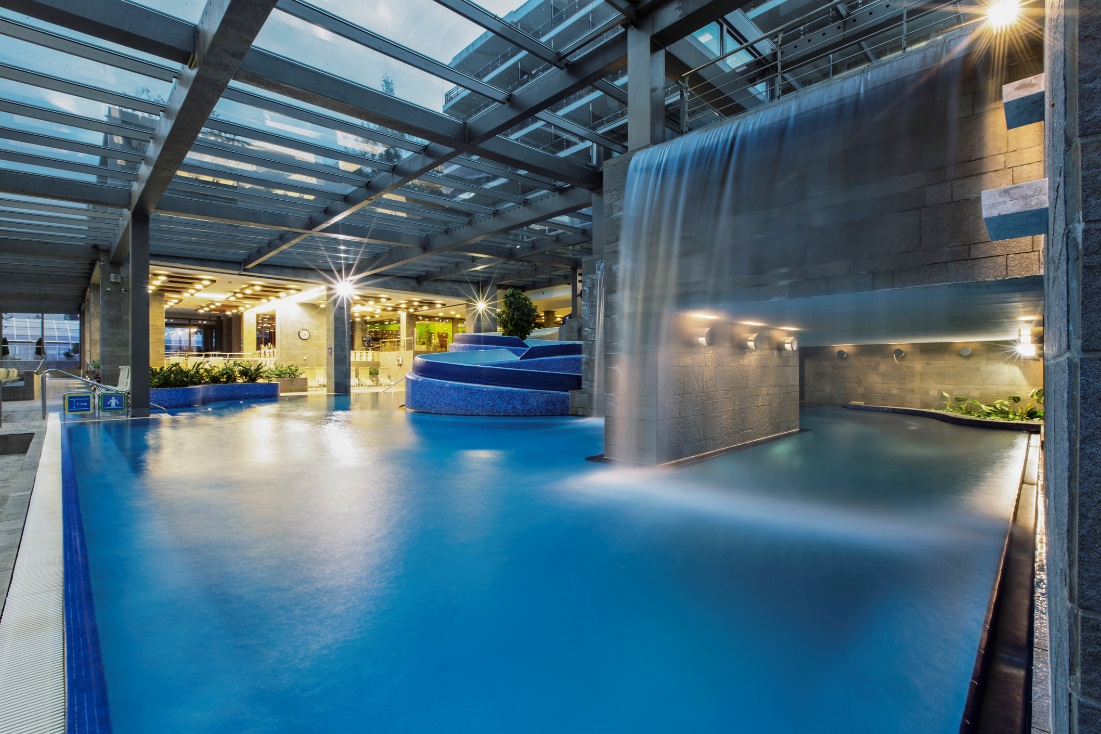 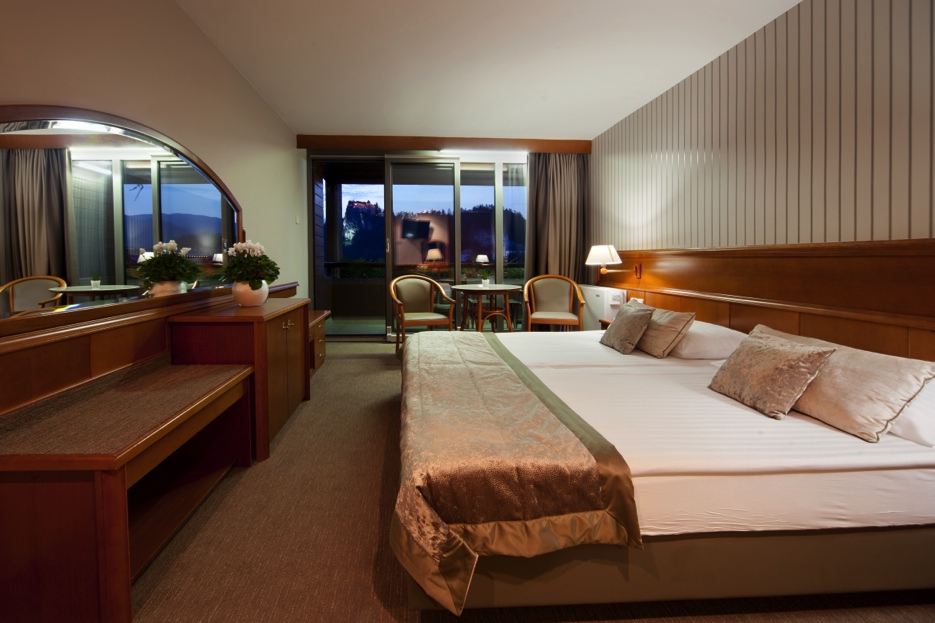 Отель «Парк»**** - самый большой отель на озере Блед.          
Его фасад ночью переливается цветными спецэффектами.
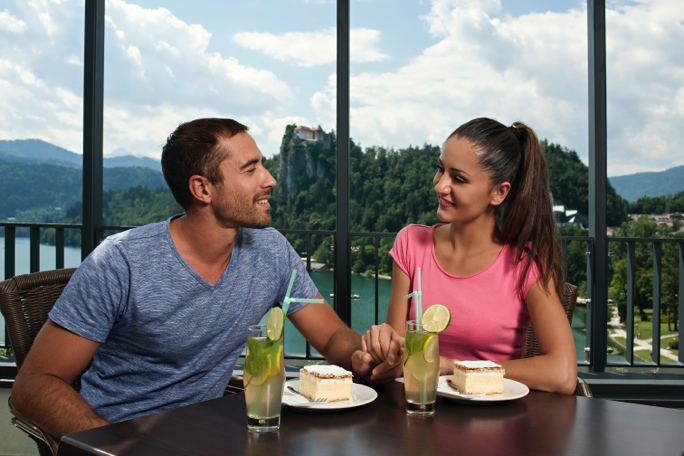 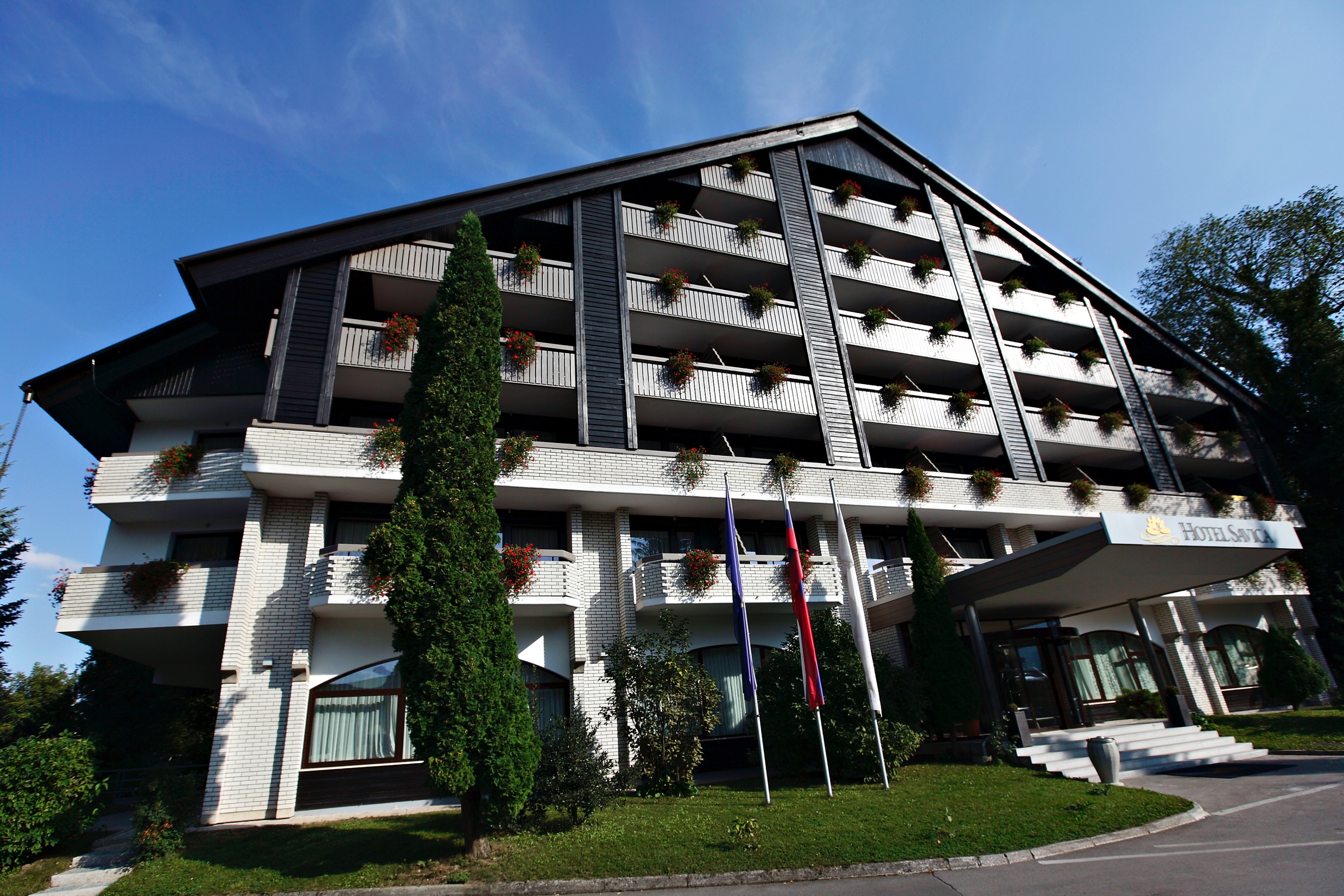 Отель «Савица Гарни»**** - 
в 2018 г. получил 
четвертую звездочку
Оригинальное 
Блейское пирожное - знаменитая
«крем-шнита»